Профилактика травматизма в ДОУ
Подготовила: 
Осипова Василина Васильевна 
Воспитатель высшей квалификационной категории 
п.Садовый 2019
Детский травматизм
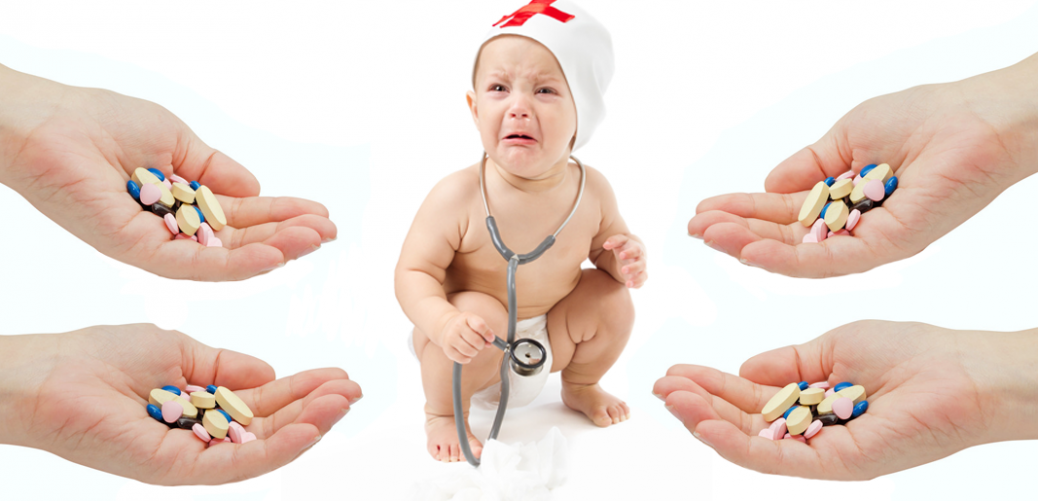 Пол ребенка
Возраст
Вид травматизма
В структуре детского травматизма преобладают бытовые травмы  60-68%
Дети до 7 лет 80% всех повреждений
78% травм полученных во дворах и на улице
22% - в помещениях
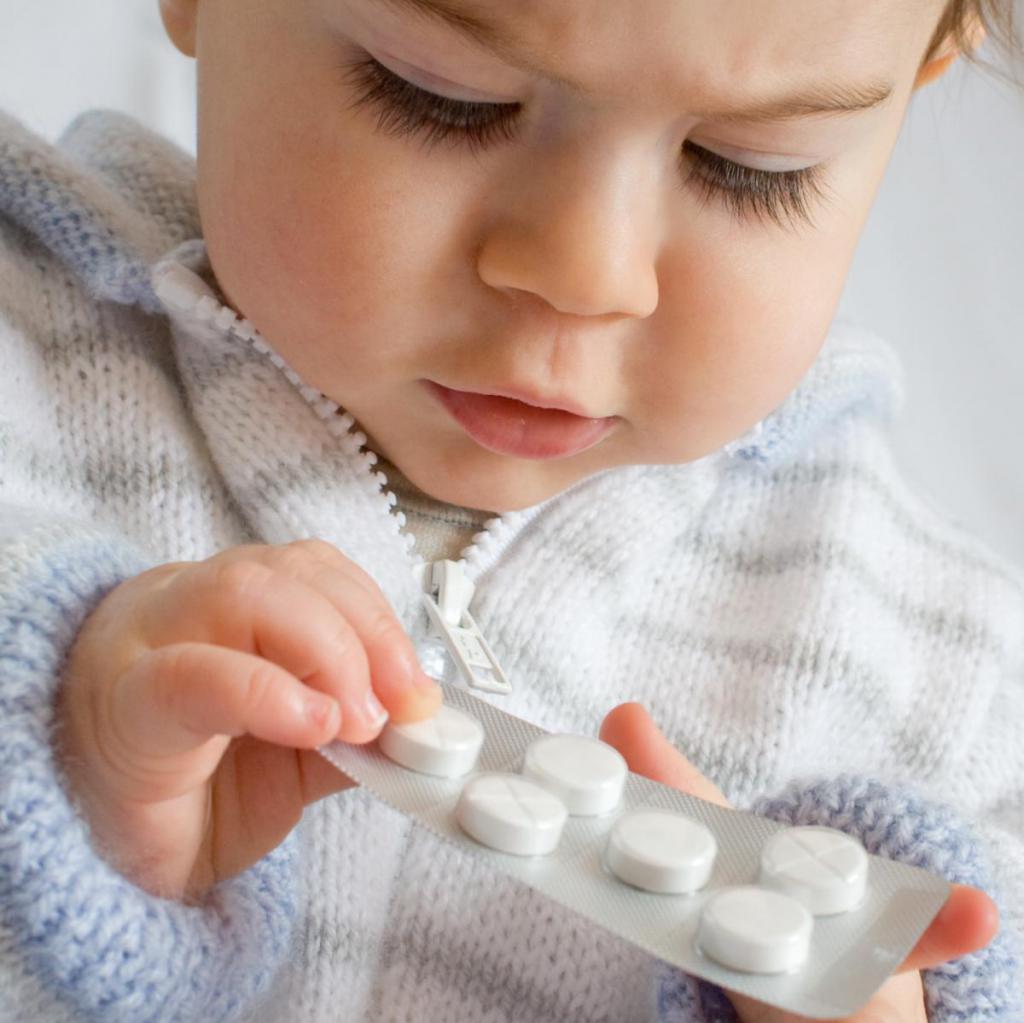 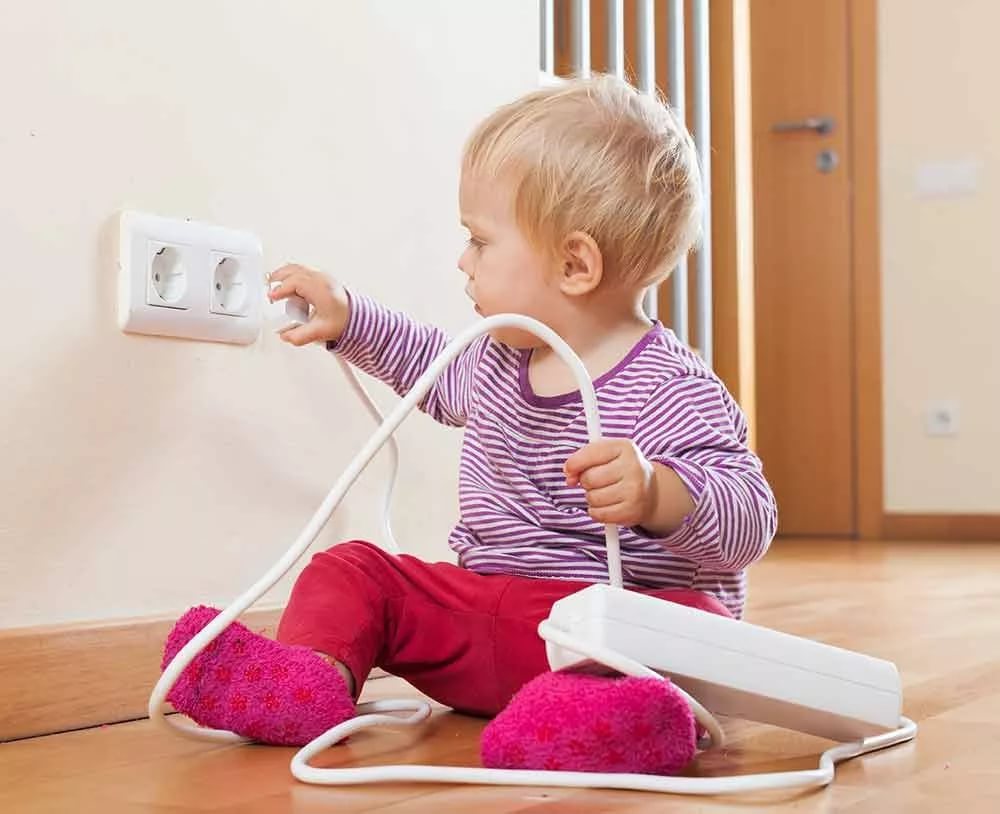 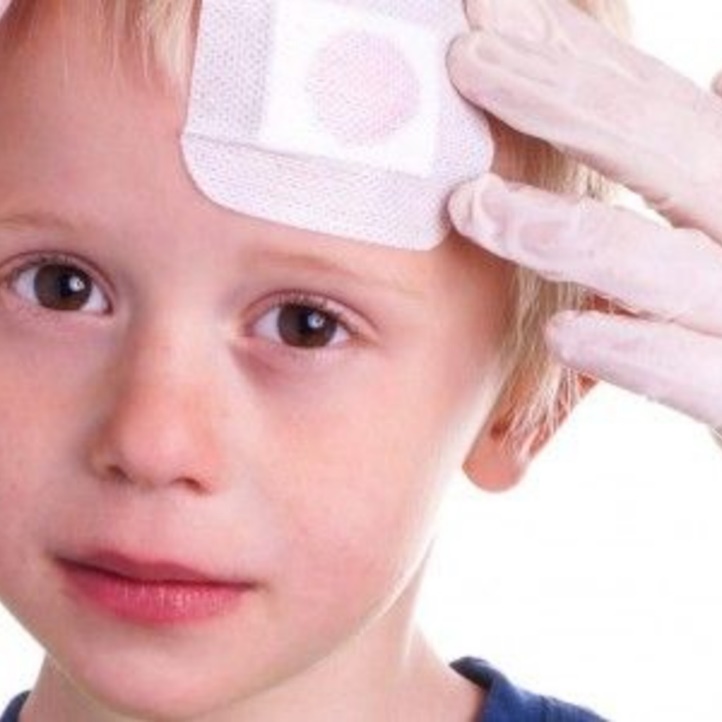 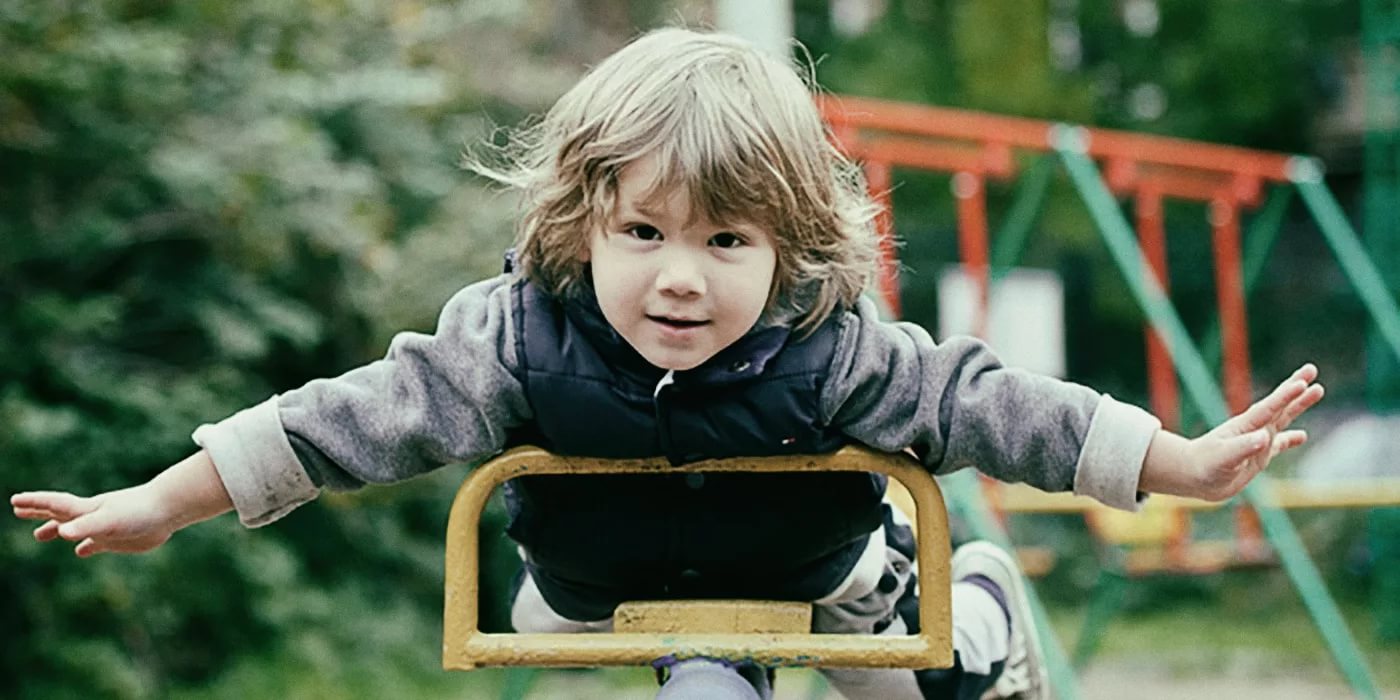 Частота  встречаемости полученных травм
Порезы, уколы разбитым стеклом или льдом, сухими ветками, занозы, ушибы при катании на велосипедах, качелях 
Игры на неочищенных от снега и льда площадках, пеньками деревьев, наличие ям и выбоин на участках
 прикосновение к металлическим конструкциям в морозные дни, падение с горок, свисающие глыбы снега 
Неприкрепленная мебель в группах, ДТП, электротравмы
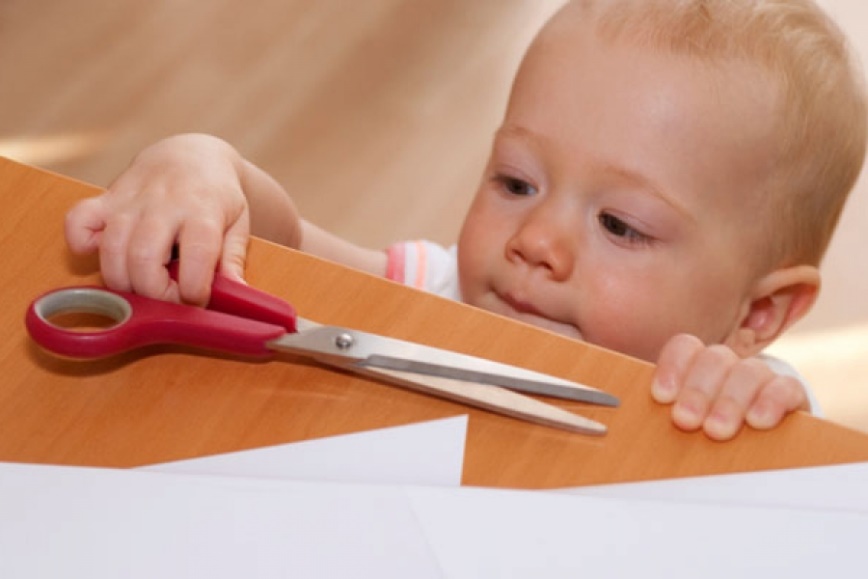 Причины детского травматизма
Основной причиной несчастных случаев остается недосмотр взрослых!!
Для детей до 4 – летнего возраста наиболее опасны мелкие предметы
Дети 4 -7 летнего возраста расширяют круг деятельности, самостоятельности, «фрагментарное» внимание
Получение травм в игровых ситуациях
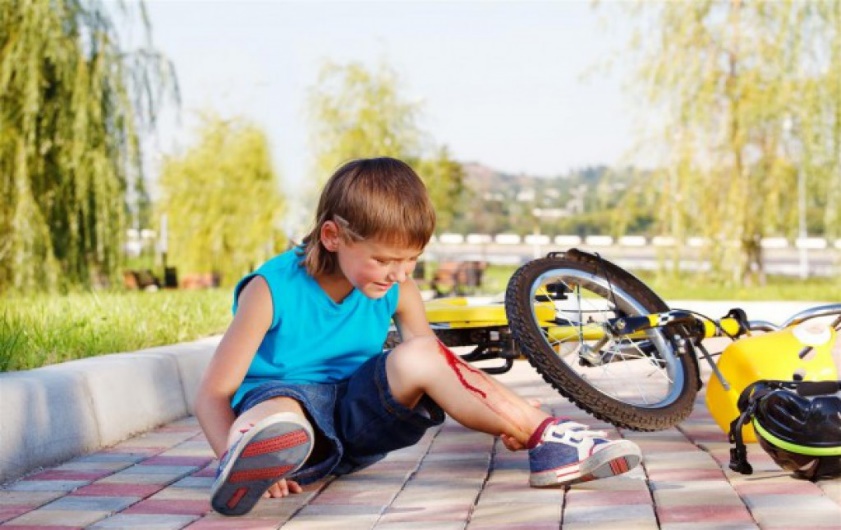 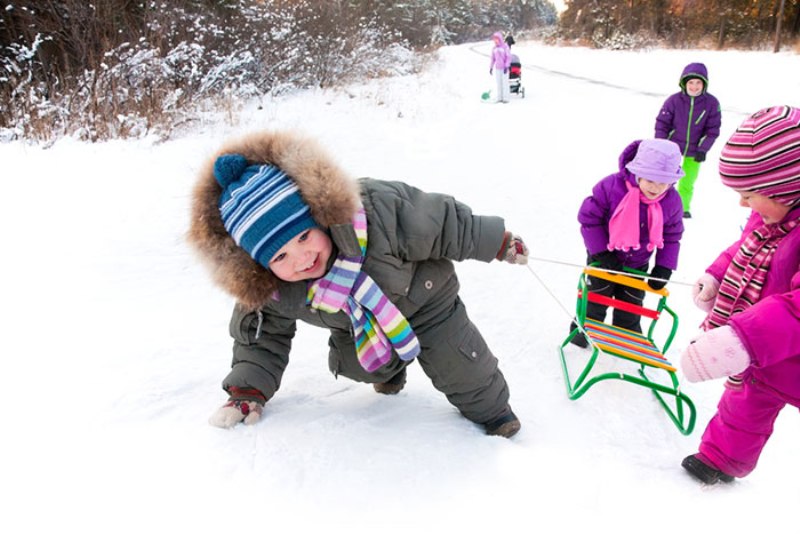 Предупреждение травматизма
Направленное воспитание у детей и окружающих их взрослых умения распознавать травмоопасные ситуации и избегать их
Устранение неблагоприятных условий среды, в которой протекает жизнь ребенка
Работа с педагогическим составом, воспитанниками и их родителями
Профилактическая работа медицинского работника
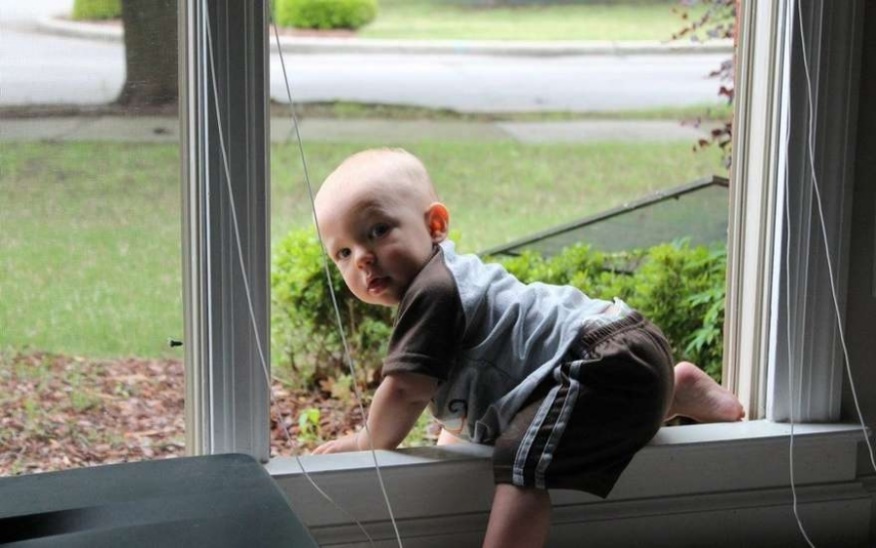 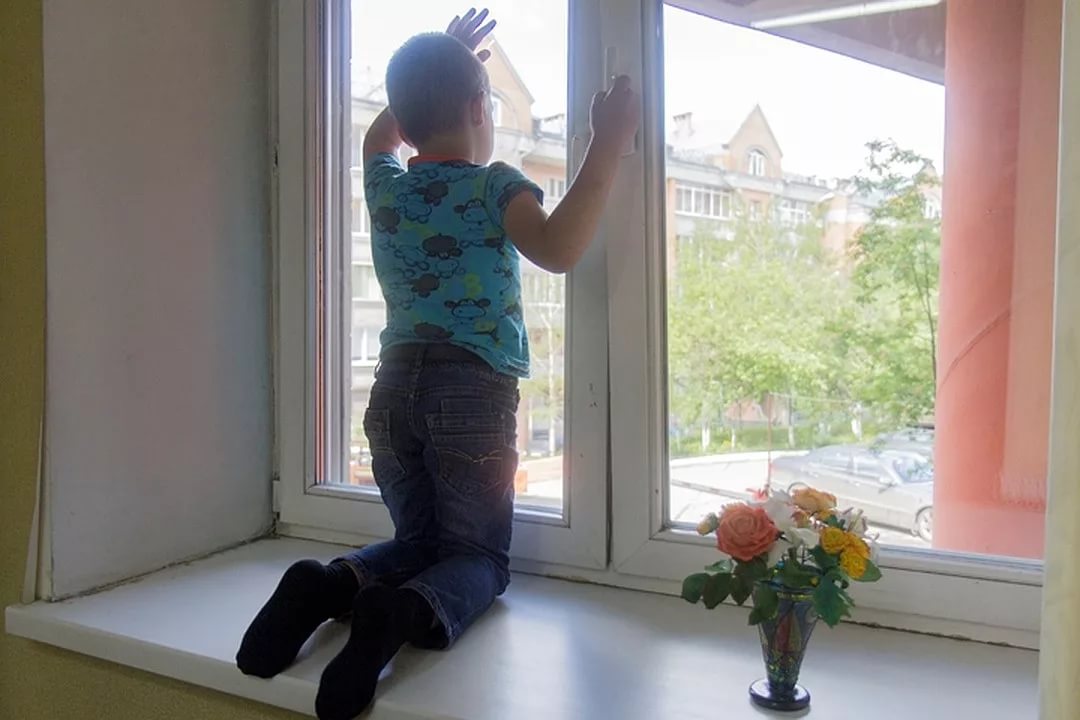 Профилактические мероприятия в детском саду
Безопасность к оснащению территории детского сада
В весенне-осенний период устранение перед началом прогулок стоялых вод, мусора 
В зимний период очистка участков, входов и наружных лестниц от снега, сосулек
Воспитателями ведется контроль и страховка детей, проверка выносного материала
Инвентарь и игровое оборудование должны соответствовать требованиям безопасности в соответствии  с сезоном года, возрастом детей и требованиями Роспотребнадзора.
Инструктаж персонала ДОУ
Инструктаж по охране жизни и здоровья детей, охране труда и пожарной безопасности
Целевые инструктажи по охране жизни и здоровья детей во время выездных мероприятий за пределами детского сада
Предупреждение детского дорожно-транспортного травматизма
Составление плана работы учреждения по предупреждению детского травматизма
Медицинский работник проводит инструктаж по профилактике детского травматизма, оказанию первой медицинской помощи
Проведение  занятий с воспитанниками по вопросам безопасной жизнедеятельности
Работа с родителями
Родительские собрания 
Оформление стендовой информации «Уголок безопасности»
Проведение бесед с подробным раскрытием причин и условий приводящих к возникновению ДТП с участием детей
Показ выставок детских рисунков, поделок, макетов по тематике дорожной безопасности.
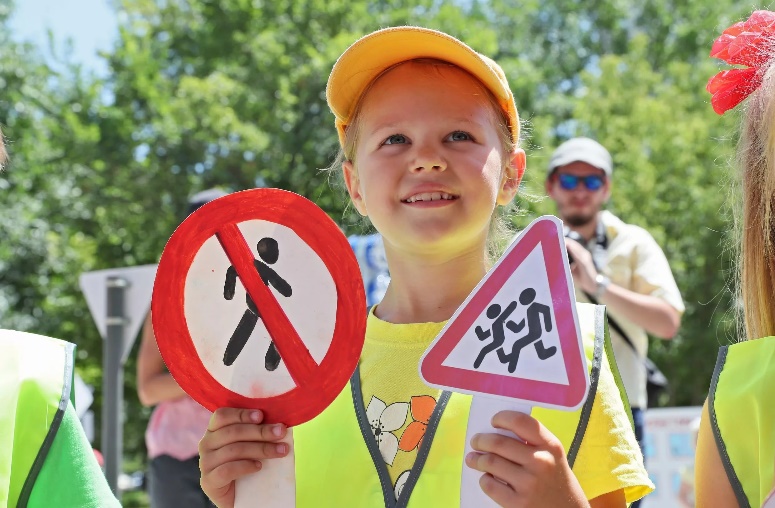 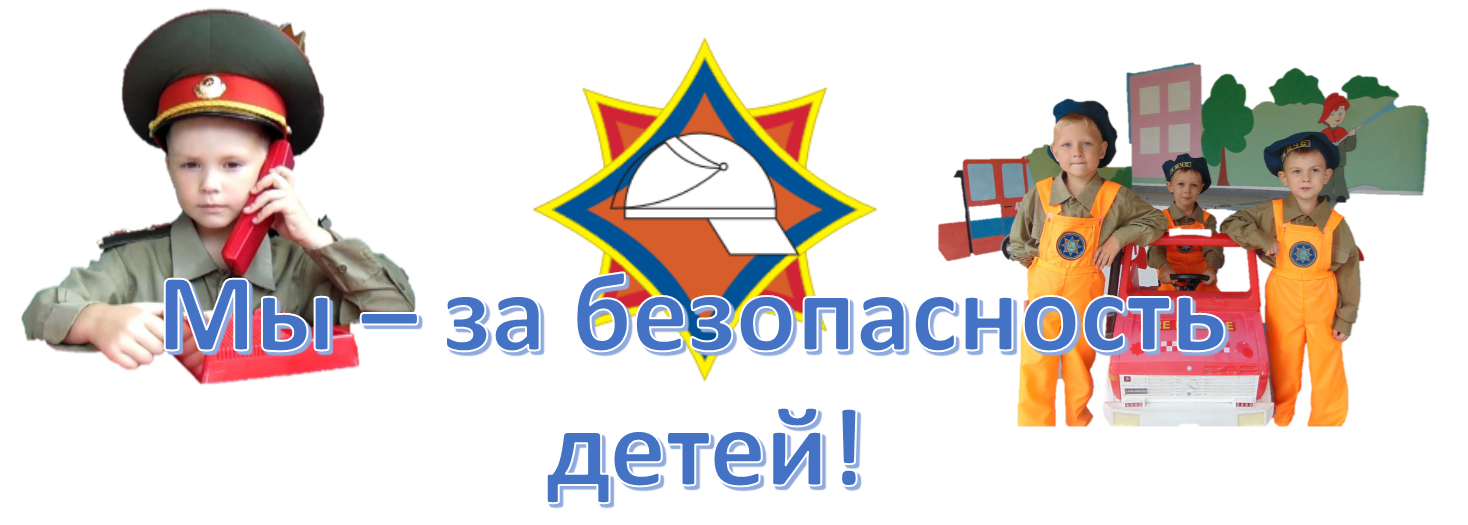